Діти та кризові ситуації
Підготувала
практичний психолог ДНЗ № 1
Людмила ГОВОРУШКО

Чортків
Діти в залежності від віку по різному реагують на стрес та кризову ситуацію.
Діти 0-3 років
у цьому віці діти відчувають дратівливість, плачуть, можуть проявляти надокучливу або агресивну поведінку та боятися незрозумілих звуків, криків, різких рухів і потребують фізичної близькості батьків.
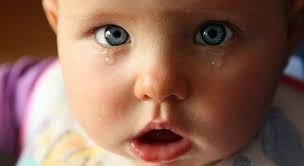 практично у всіх дітей, особливо молодших, зараз спостерігається певний регрес – діти капризують, не виконують домовленості, втрачають деякі навички, спостерігається порушення сну, коли діти вночі скрикують, проявляють страх. Якщо дитина так реагує, то у неї з психікою все гаразд. Дитина об’єктивно реагує на ситуацію, і батькам не треба лякатися такої поведінки дітей. У маленьких дітей дуже гнучка психіка, яка витісняє елементи страху.
Допомога дорослого
Насамперед потрібно забезпечити присутність батьків та їхній тактильний контакт. Тримайте дітей у теплі і безпеці. Тримайте їх подалі від гучного шуму і хаосу. Частіше обіймайте і притискайте їх до себе. По можливості дотримуйтесь графіку годування і сну. Говоріть спокійним та лагідним голосом.
Діти 4–6 років
часто відчувають безпорадність та безсилля, страх розлуки, у своїх іграх можуть відбивати аспекти ситуації, відмовлятися визнавати ситуацію та заглиблюватися в себе й не бажати спілкуватися з однолітками та дорослими.
Допомога дорослого
Діти потребують, насамперед, безпеки, тому батькам слід заспокоїти дитину. Приділяйте дітям більше часу та уваги. Постійно нагадуйте їм, що вони знаходяться в безпеці. Поясніть, що вони не винні у події, що сталася. Намагайтеся не розлучати дітей з тими, хто піклується про них: з братами, сестрами та близькими. По можливості виконуйте звичні процедури і дотримуйтесь режиму. Простими словами, відповідайте на питання про те, що сталося, без страшних подробиць. Дозвольте дітям триматися поруч з дорослими, якщо їм страшно і вони чіпляються за дорослих.
Будьте терплячими з дітьми, які повертаються до поведінки, притаманної більш молодшому віку, наприклад, смокчуть палець або мочаться в ліжко. По можливості створіть умови для ігор і відпочинку. Якщо дорослий поранений, перебуває у вкрай пригніченому стані або за іншої причини не може піклуватися про свою дитину, постарайтеся допомогти йому організувати догляд за дітьми. Тримайте дітей та їх близьких разом і не дозволяйте розлучати їх. Наприклад, якщо дорослого відвезли, щоб надати йому медичну допомогу, спробуйте відправити з ним дітей або докладно запишіть інформацію про те, куди його відправляють, щоб діти змогли зустрітися з ним.
Діти 7–10 років
можуть відчувати провину, неспроможність, злість, фантазії, у яких дитина бачить себе «рятувальником», «зацикленість» на подробицях події. Дитина боїться втратити звичне та боїться смерті, досить добре розуміє загрозу, може переживати страх і думає про майбутнє.
Допомога дорослого
Батькам потрібно обговорювати з дитиною події та переживання і за можливості забезпечити їй безпеку та звичний спосіб життя (ігри, спілкування з друзями тощо).
Діти 11–13 років
відчувають дратівливість, страх, депресію, можуть поводитися агресивно та не приймати правила. Вони бояться втратити життя, близьких, будинок, звичний спосіб життя. У цьому віці діти розуміють, що відбувається, прогнозують майбутнє, але мінімальний власний досвід викликає тривожність.
Допомога дорослого
Батькам можна відкрито говорити про свої переживання, страхи та допомагати дітям відтворювати соціальні зв’язки. Приділяйте дітям час та увагу. Допоможіть їм займатися звичними справами. Поясніть, що сталося і що відбувається зараз. Дозвольте їм сумувати, не чекайте, що вони виявляться сильнішими. Вислухайте їх міркування і страхи без засуджень і оцінок. Чітко визначте правила поведінки і поясніть, чого чекаєте від них. Запитайте, чого вони побоюються, підтримайте їх, обговоріть, як краще вчинити, щоб залишитися неушкодженим.
Заохочуйте їх прагнення приносити користь оточуючим, і надавайте таку можливість.

Також майте на увазі, що діти часто збираються навколо місця події і можуть стати свідками жахливих подій, навіть якщо вони або їх батьки або піклувальники безпосередньо не постраждали. У хаосі кризи дорослі часто поглинені своїми турботами і не можуть уважно стежити за тим, чим зайняті діти, що вони бачать або чують. Постарайтеся захистити дітей від трагічних дій або розповідей очевидців.
Діти 14–18 років
проявляють небезпечну поведінку, можливі спроби самогубства, реакції, що нагадують реакції дорослих. Бояться втратити себе, своє місце, життя, близьких. Можуть радикально сприймати ситуацію, адже підліток тільки стає на ноги, а звичний світ зруйнувався.
Допомога дорослого
У цьому віці дорослим важливо не заохочувати підлітка брати на себе роль дорослого. З підлітком слід ділитися досвідом, розмовляти, допомагати знизити емоційне напруження, дати можливість бути природним зі своїми переживаннями.
Як зробити спілкування з дитиною доброзичливим
Пам'ятка для батьків
Визначте те, що вас дратує в дитині. Поміркуйте, чи не пов'язано це з аналогічними якостями або рисами характеру  у вас та ваших близьких. Тому якщо хочете змінити дитину — почніть із себе.
Спробуйте порахувати до десяти перш ніж сказати дитині образливі слова. Це дасть змогу витримати паузу та поміркувати над тим, як можна «м'якіше» висловити те, що вам не подобається в її поведінці. Адже зауваження слід робити так, щоб дитина їх справді почула. Інакше вона може «закритися» від образи, чекаючи вдалої нагоди, щоб відповісти вам тим самим. Наприклад, звертання до дитини «Ти, ледарю, сідай робити уроки» можна перефразувати так: «Давай сплануємо твій час: через п'ять хвилин ти сідаєш робити домашнє завдання, а через годину виконаєш його і підеш гуляти».
Уникайте висловів на кшталт: «Завжди ти такий, завжди все неправильно робиш», «Ти невиправний!».
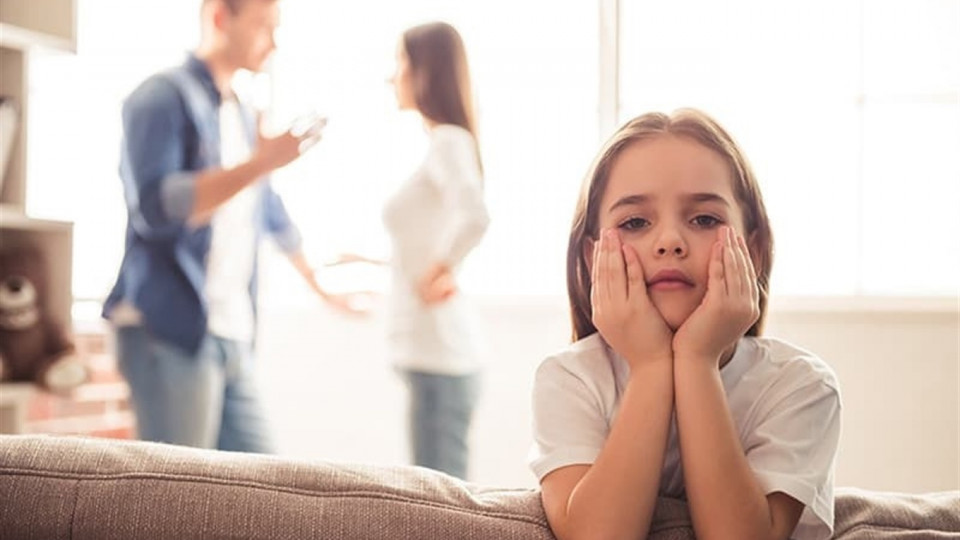 Рекомендації для педагогів
Рекомендації для педагогів
Заохочуйте дитину до виконання щоденних справ
 Надавайте дитині можливість вибору.
 Оберіть дорослого, який зможе забезпечити дитині додаткову підтримку
Не слід замовчувати травмуюючу ситуацію
Будьте готовими до непростих запитань: «Чому відбулася та чи та подія?» (продемонструйте своє ставлення до ситуації), «Чи все буде добре?» (не давайте неправдивих обіцянок і марних надій, однак розкажіть, що рятувальні організації, волонтери, міністерства та відомства, військові та міліція роблять усе можливе для відновлення миру та порядку).
 Оголосіть хвилину мовчання. Поясніть дітям, що в такий спосіб ушановують загиблих.
Подбайте про те, щоб дитина мала можливість гратися і навчатися разом з однолітками, адже їхня підтримка дуже важлива для неї.
Рекомендації для педагогів
Будьте готовими до діалогу з дитиною. 
Підтримуйте дитину у формуванні позитивних методів подолання стресу та страху. 
Будьте пильними до явищ навколишнього середовища
Чиніть опір намаганням дитини залучити вас до негативного переживання травми. 
Бережіть власне емоційне та фізичне здоров'я. Дитині, яка бачить поруч упевнених, спокійних та бадьорих дорослих, швидше вдається нормалізувати свій стан.
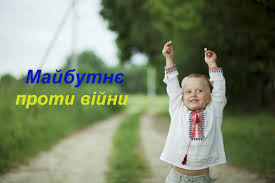 Дякую за увагу!